МАОУ СОШ № 64 «Школьный краеведческий музей»
Тематические экспозиции и выставки
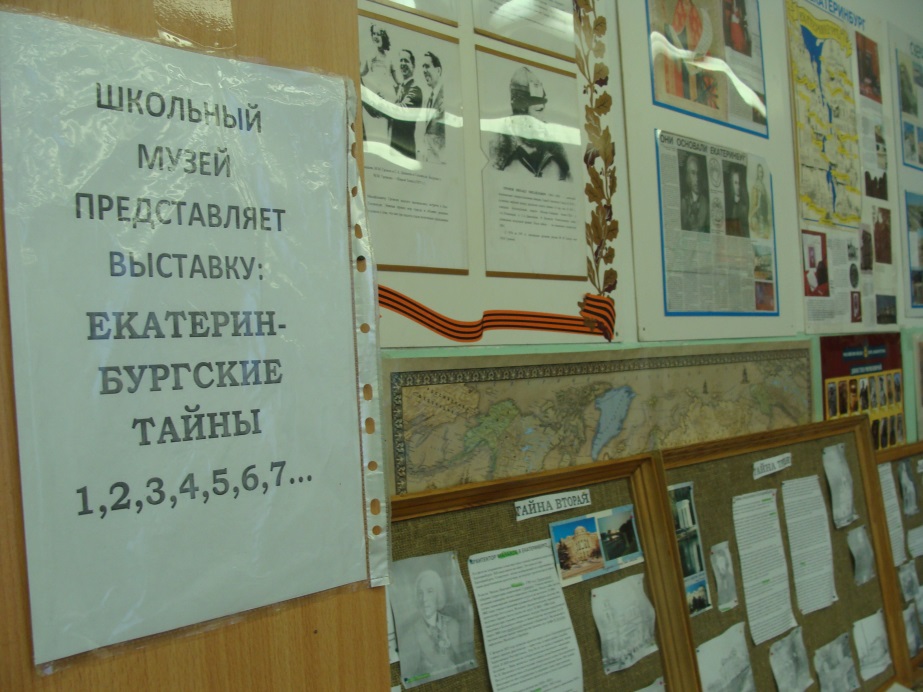 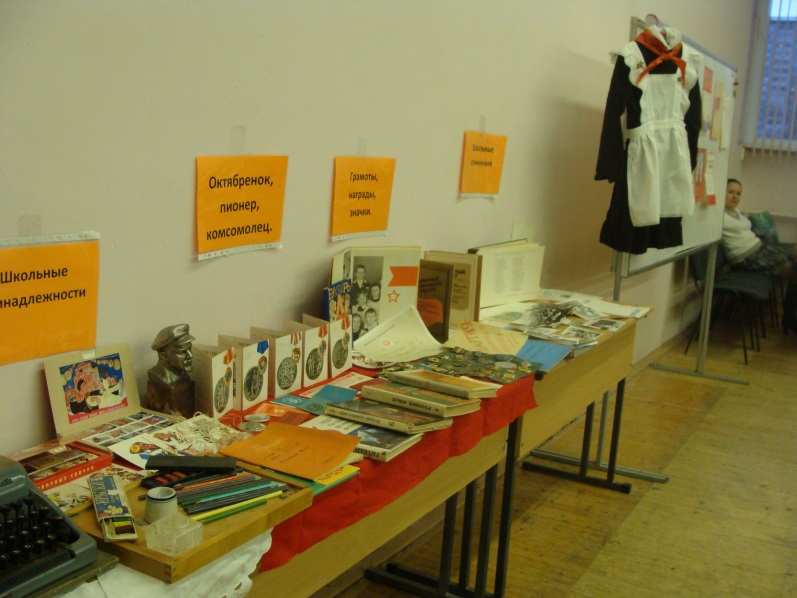 Тайны Екатеринбурга
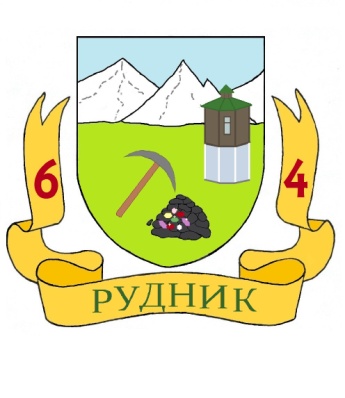 Когда мои мама и бабушка
были школьницами
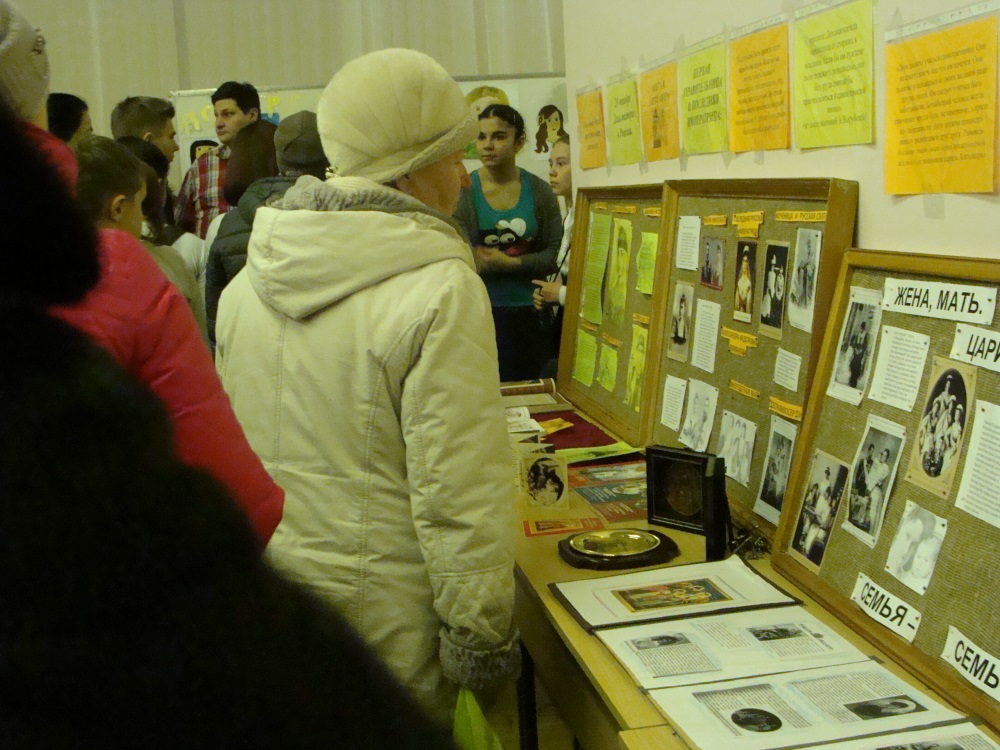 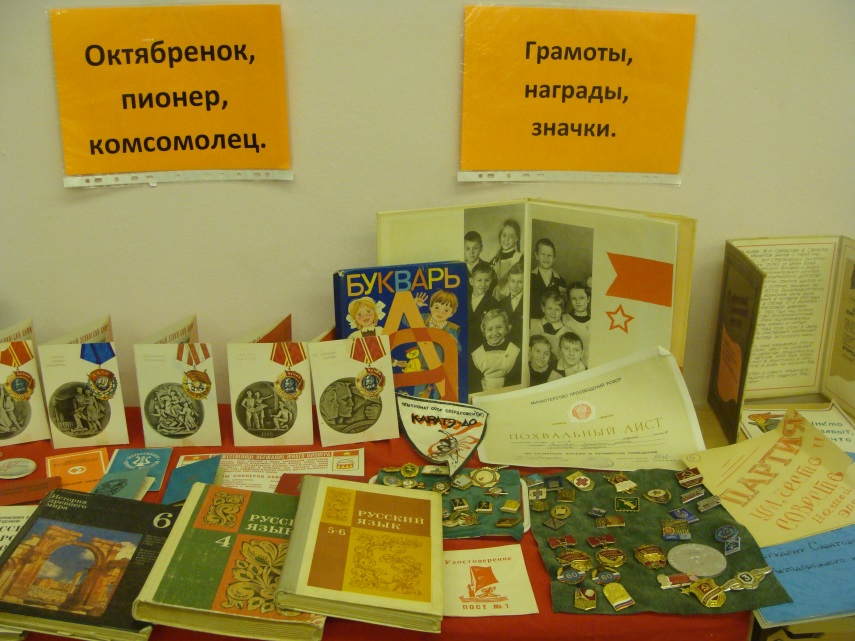 Знаменитые семьи России
МАОУ СОШ № 64 «Школьный краеведческий музей»
Музейные уроки
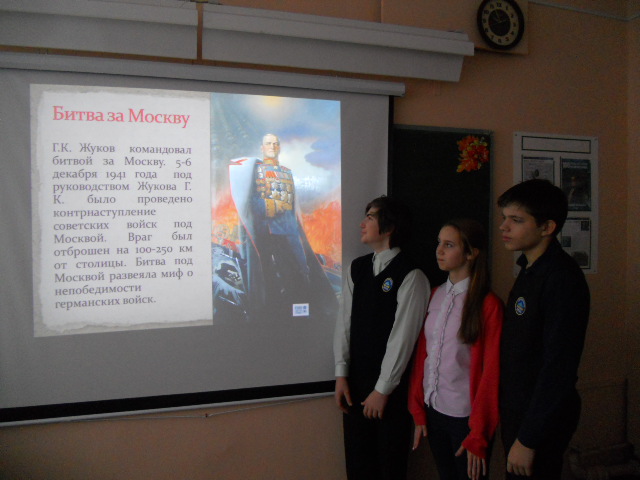 Фронтовые письма
Герои Отечества
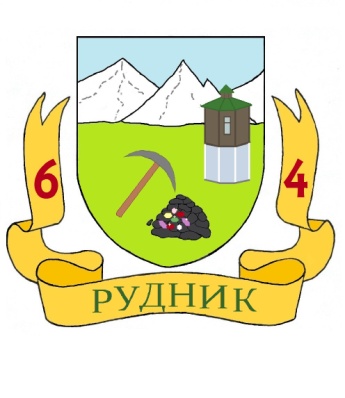 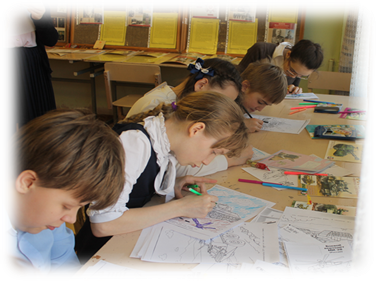 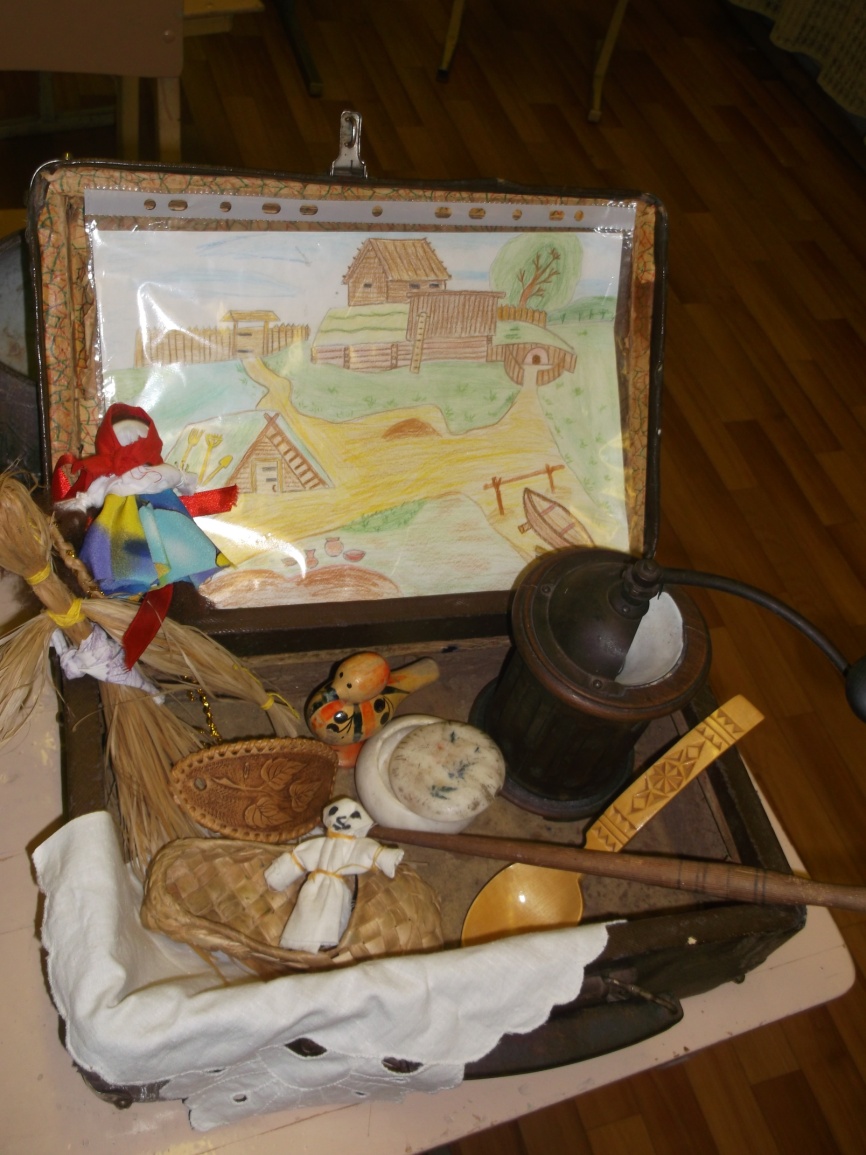 Музей в чемодане
Броня крепка и танки наши быстры
МАОУ СОШ № 64 «Школьный краеведческий музей»
Проекты, акции, экскурсии
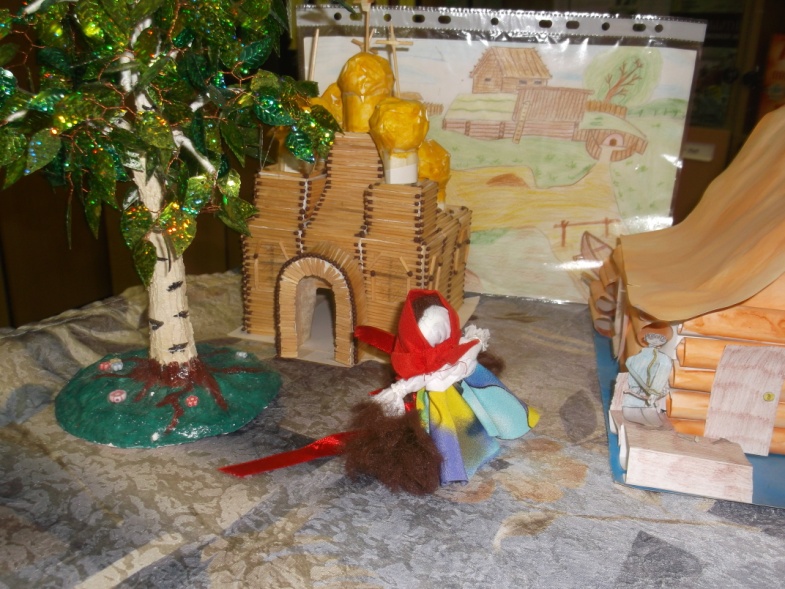 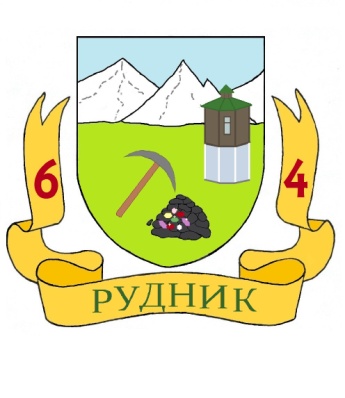 Мемориальный широкореченский  комплекс
Уголок России
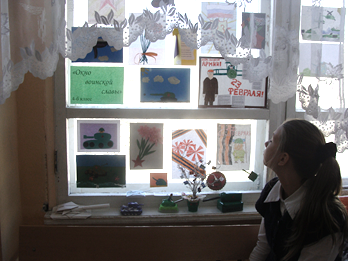 «Окно воинской славы»
Телемост с г. Волгоградом
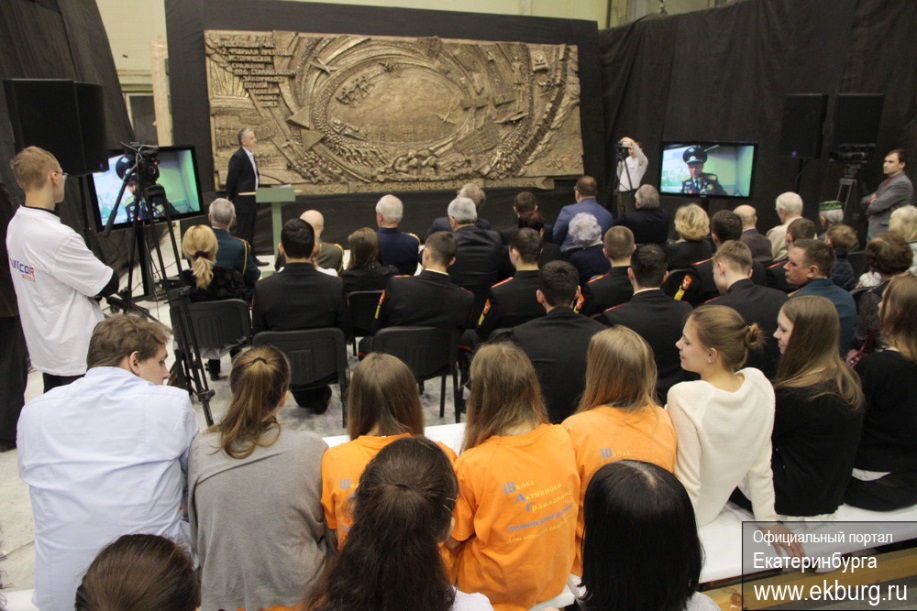 МАОУ СОШ № 64 «Школьный краеведческий музей»
Проекты, акции, экскурсии
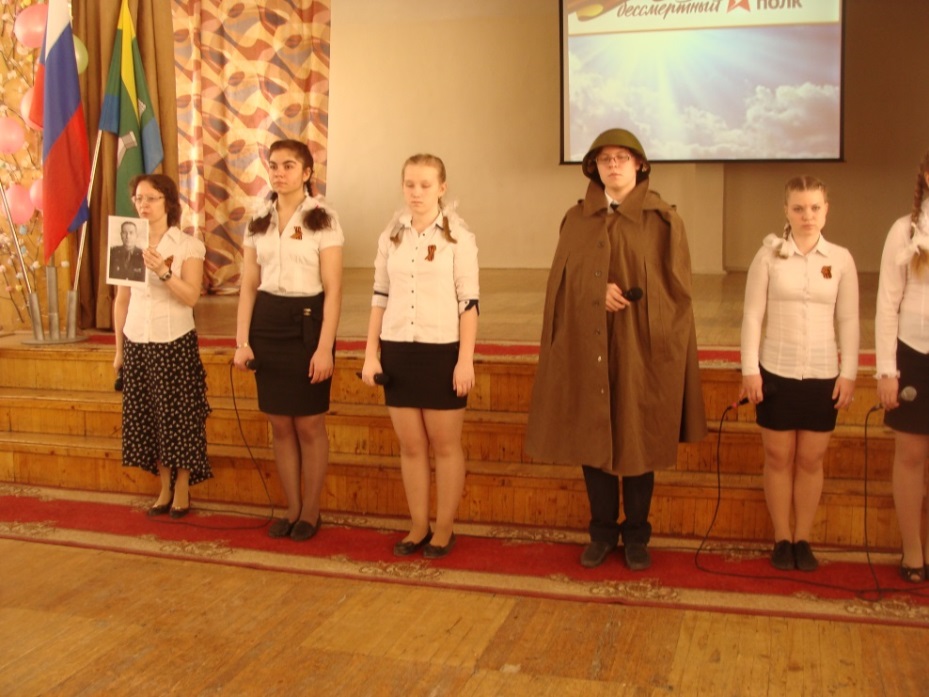 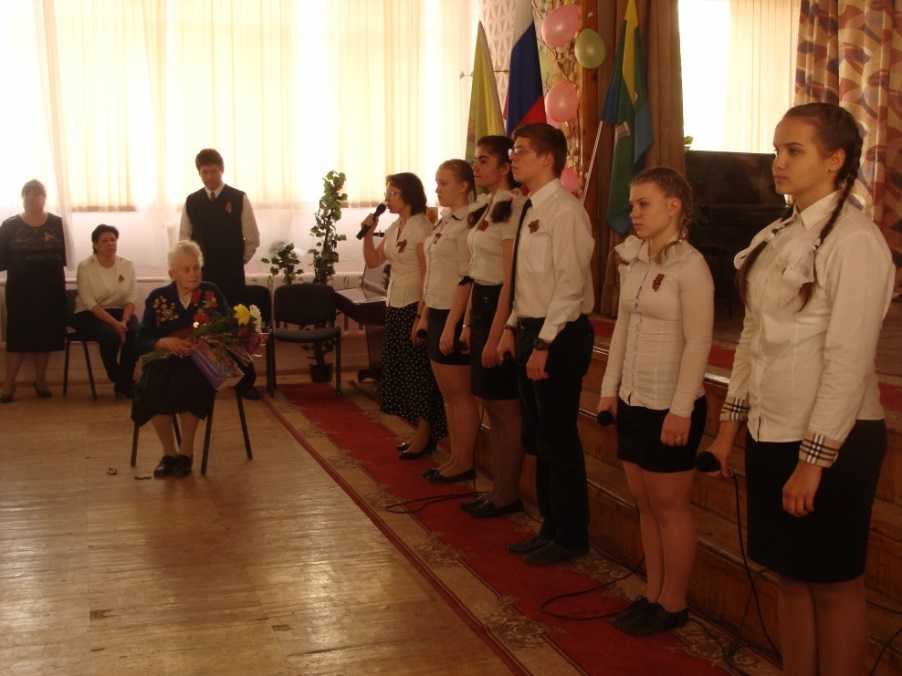 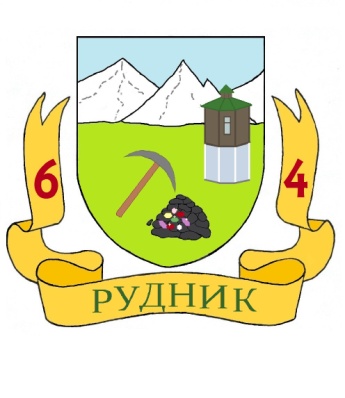 Митинг, посвящённый 70-летию Победы
За мир мы Вас благодарим!
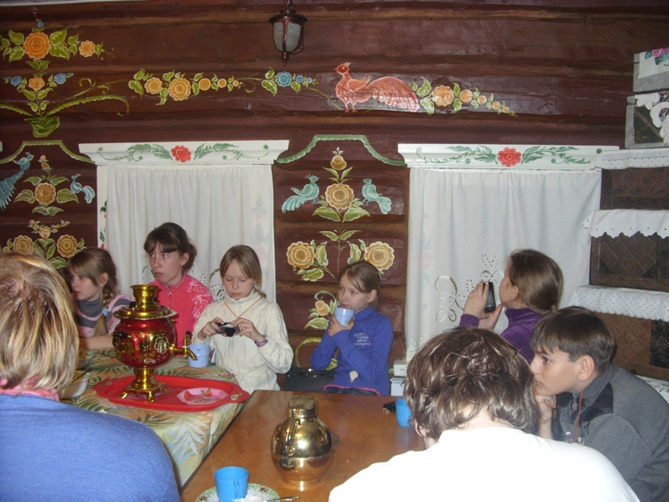 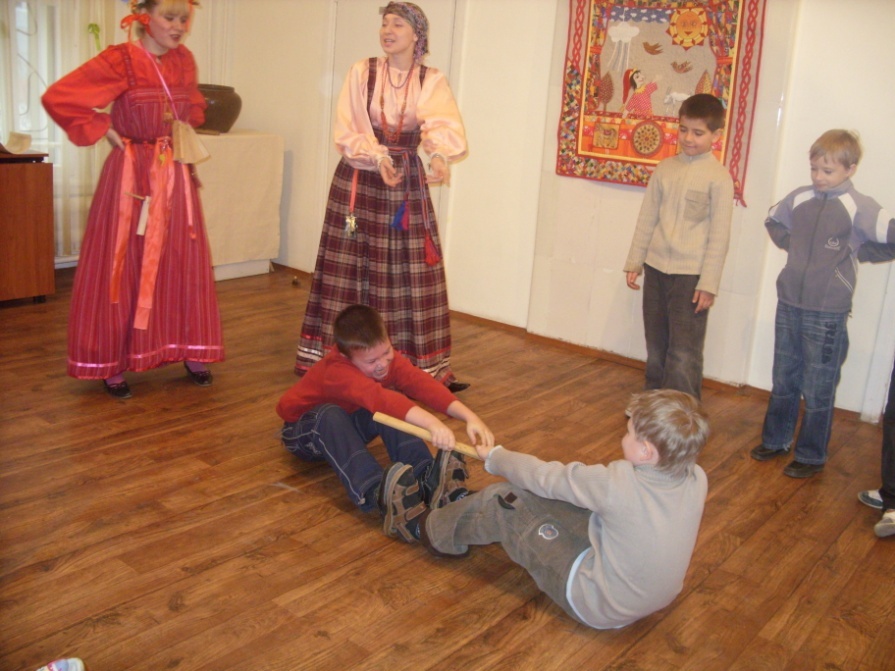 Музей в Арамашево
МАОУ СОШ № 64 «Школьный краеведческий музей»
Мастер-классы руководителя музея Татьяны Викторовны Бутенко
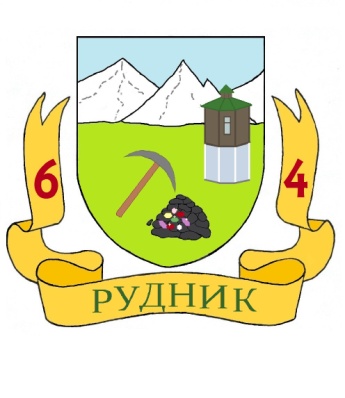 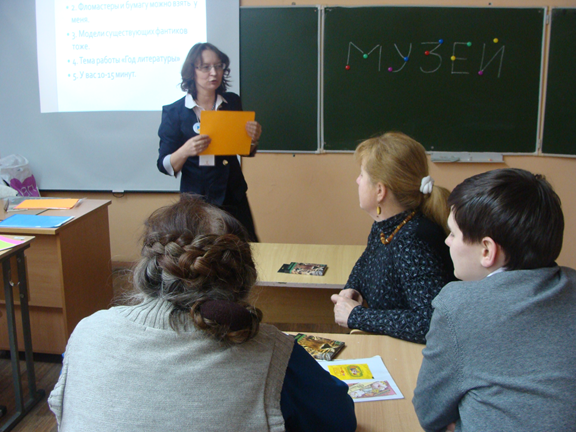 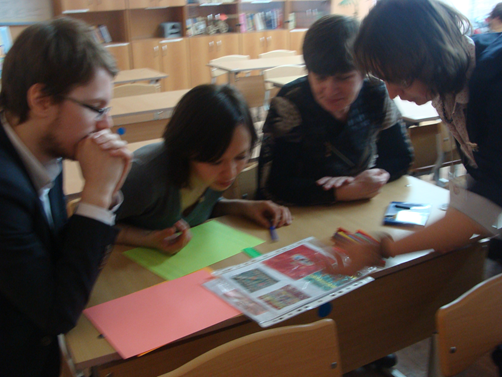 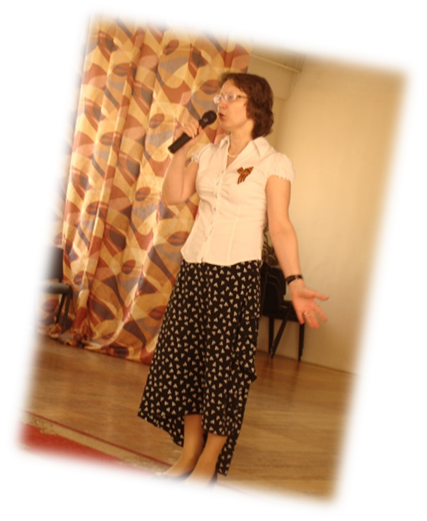 МАОУ СОШ № 64 «Школьный краеведческий музей»
Встречи с ветеранами
Усков Семён Михайлович
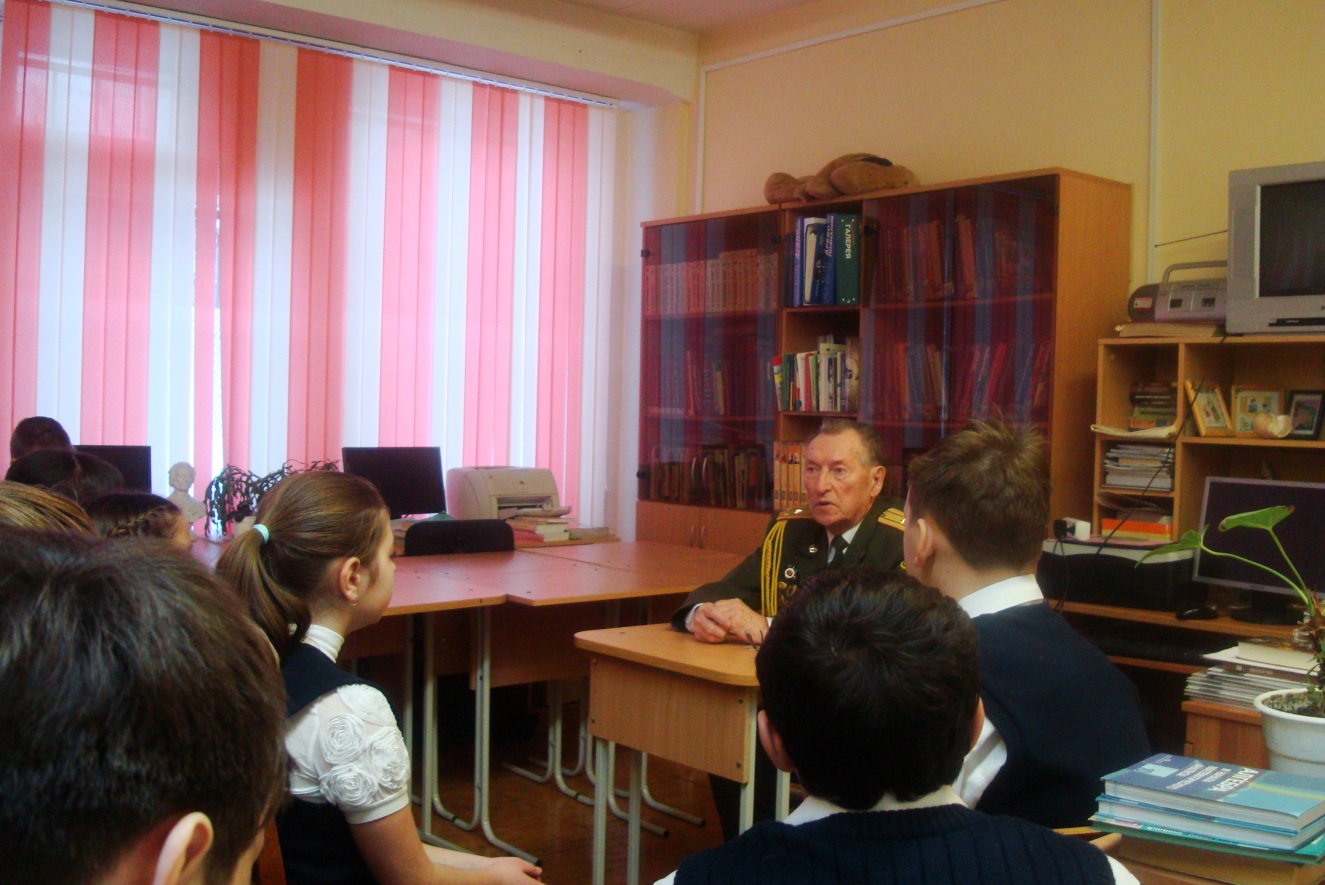 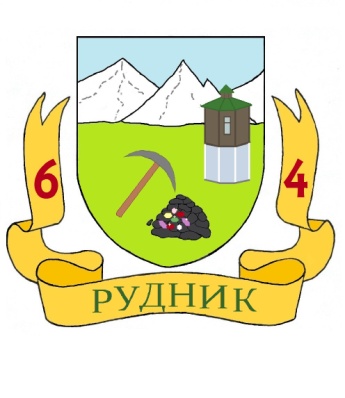 Щипанова Зинаида Ивановна
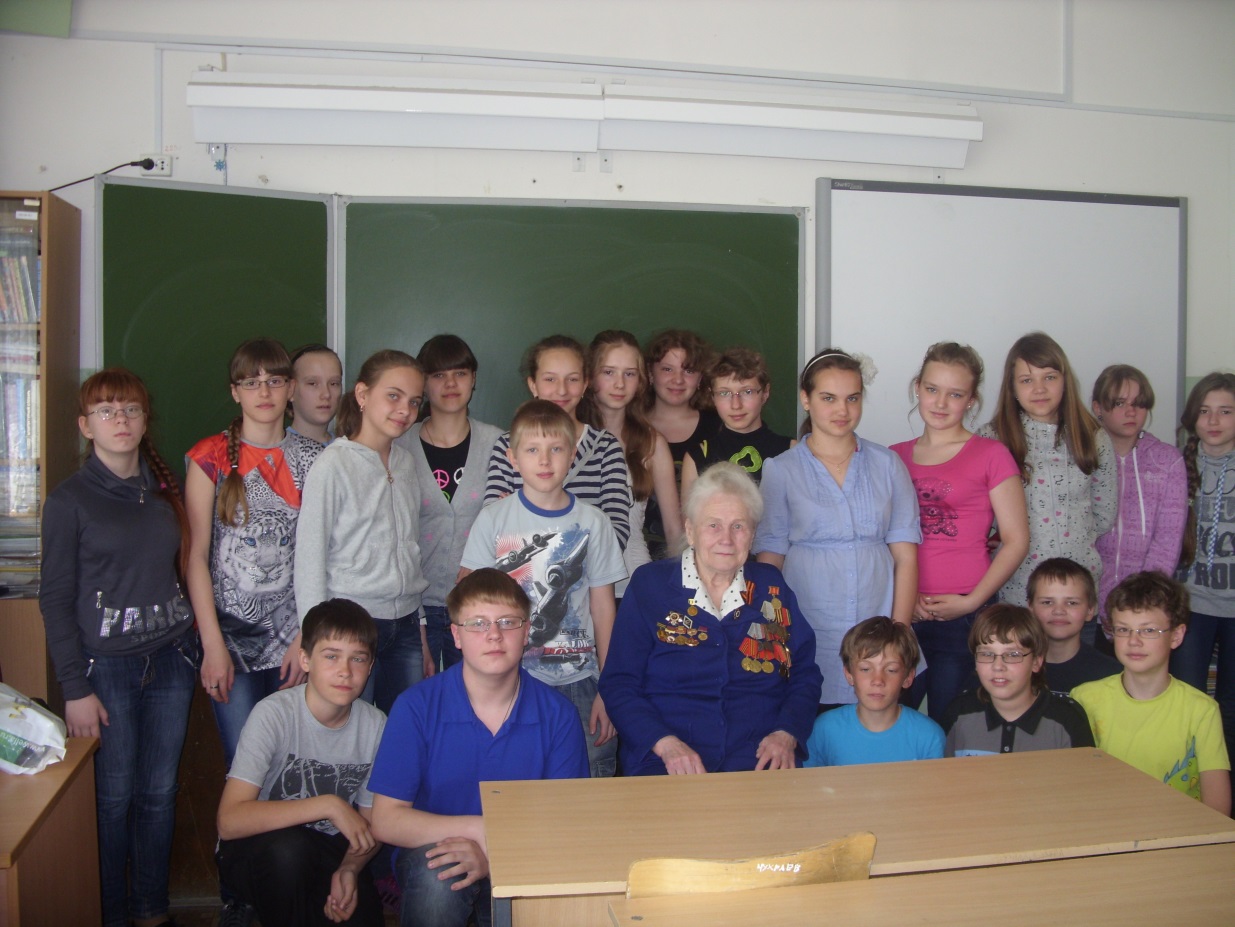 МАОУ СОШ № 64 «Школьный краеведческий музей»
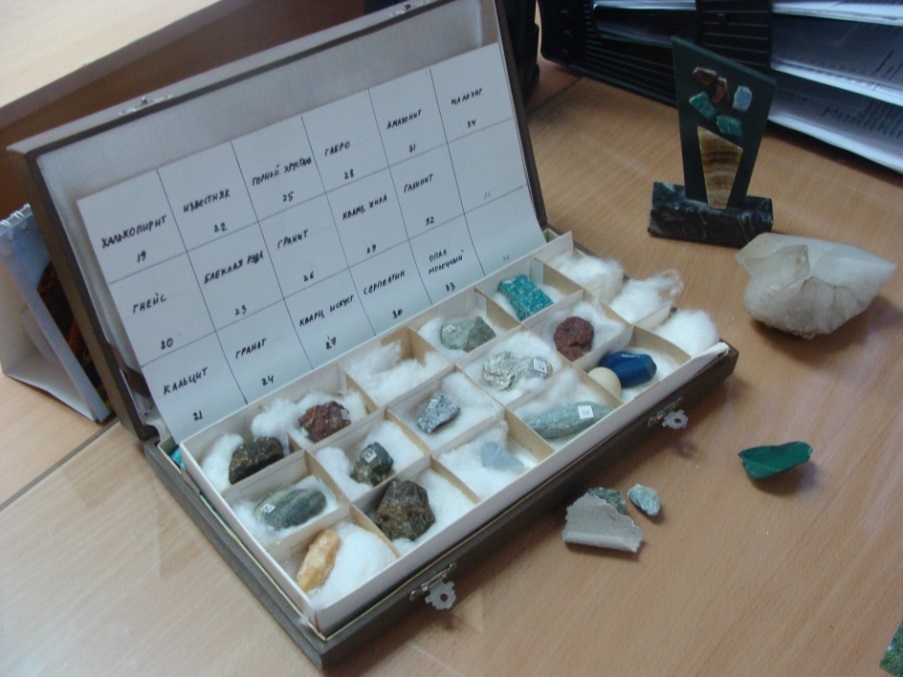 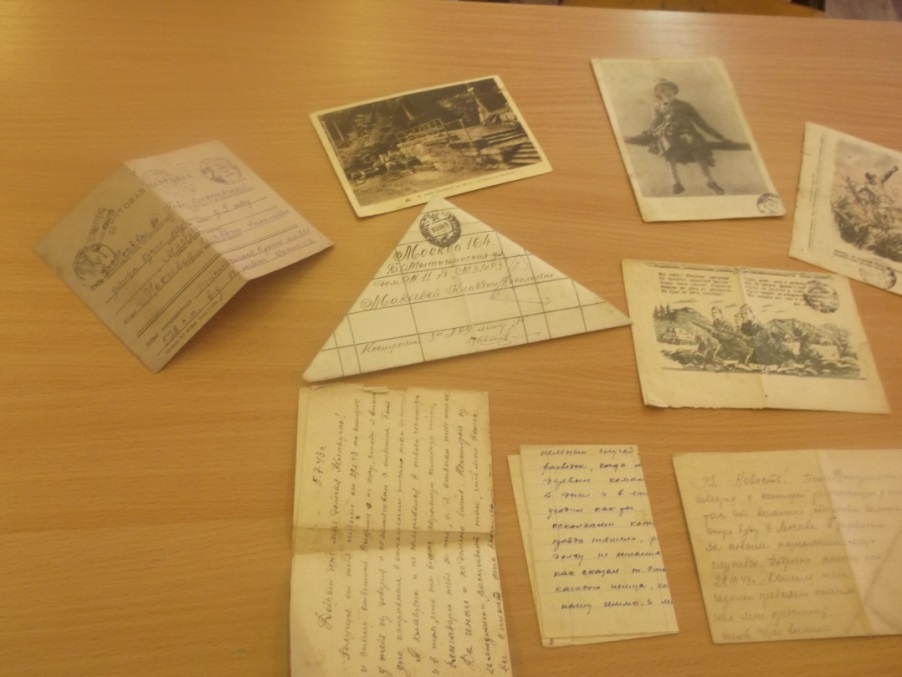 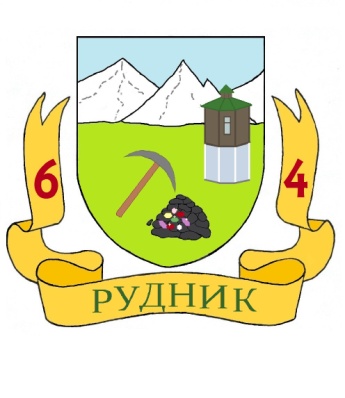 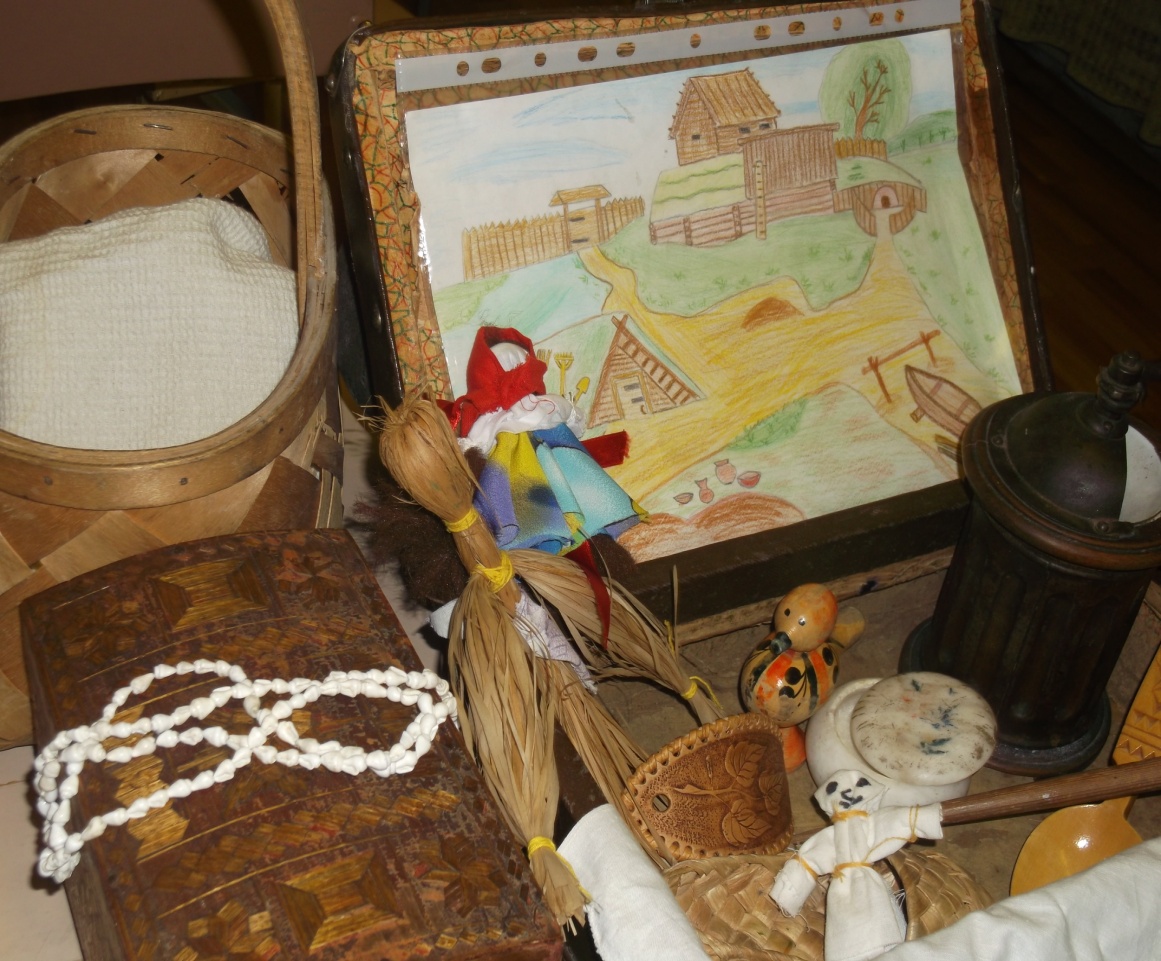 http://64.uralschool.ru